3 taipumukselliset piirteet
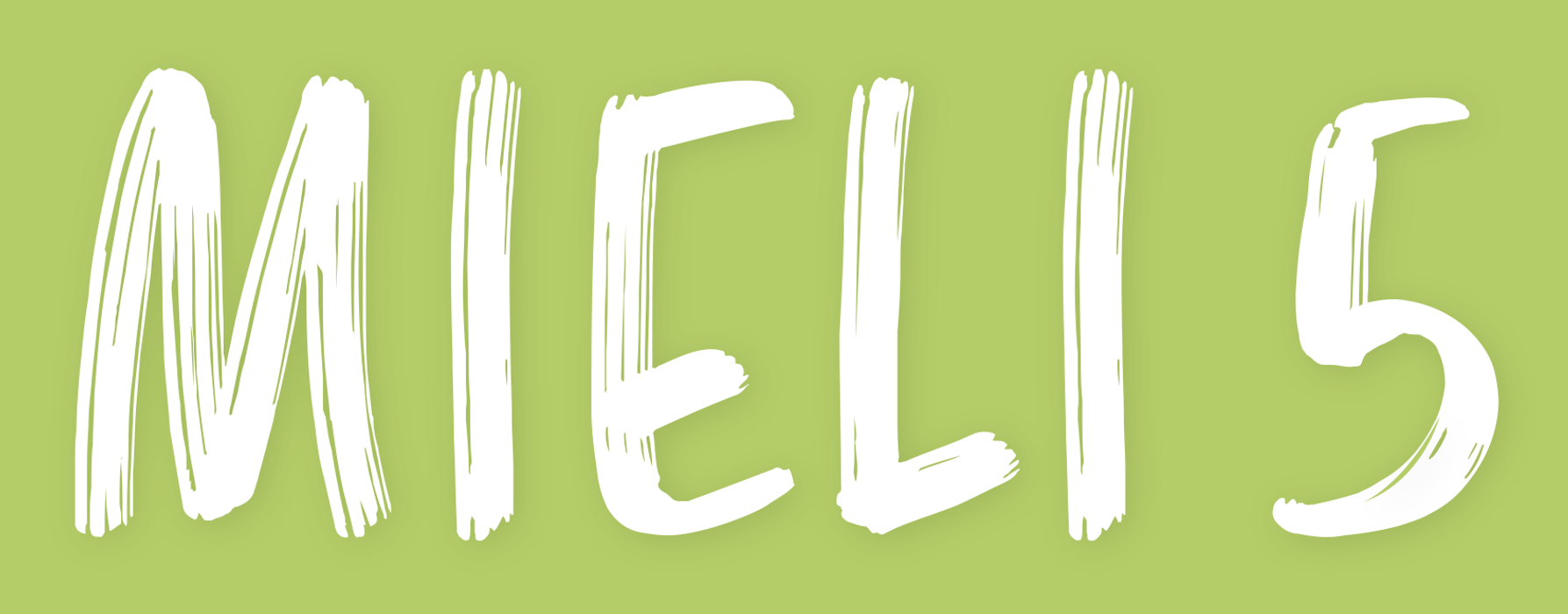 © Sanoma Pro, Tekijät ● Mieli 5 yksilöllinen ja yhteisöllinen ihminen
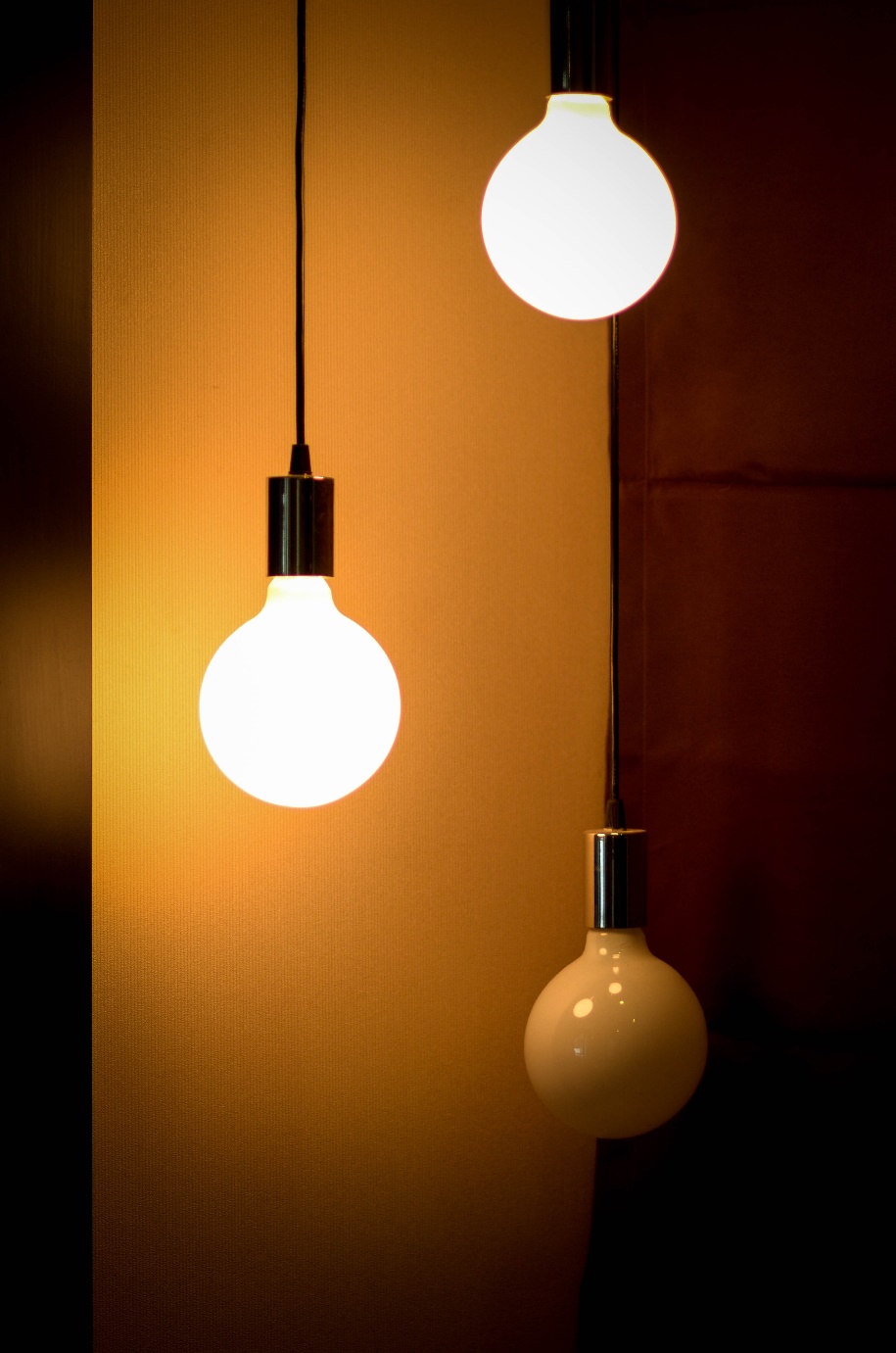 Mcadamsin kokonaismalli persoonallisuudesta
Ensimmäinen taso: taipumukselliset piirteet
melko pysyvät tavat toimia ja käyttäytyä eri tilanteissa
temperamentti, persoonallisuuden piirteet

 Toinen taso: tyypilliset sopeutumistavat
tilanteesta riippuvia tapoja sopeutua
tavoitteet ja suunnitelmat; arvot, selviytymiskeinot

 Kolmas taso: tarinamuotoinen identiteetti
yksilön itsestään tekemä ja jatkuvasti kehittyvät tarina
© SANOMA PRO, TEKIJÄT ● MIELI 5 YKSILÖLLINEN JA YHTEISÖLLINEN IHMINEN, Kuva: Pexels
Persoonallisuuden taustatekijät
Biologiset tekijät
perimä ja evoluutio

 Sosiaaliset ja kulttuuriset tekijät
Ympäristön normit ja odotukset

 Taustatekijät vaikuttavat kaikkiin persoonallisuuden tasoihin
© SANOMA PRO, TEKIJÄT ● MIELI 5 YKSILÖLLINEN JA YHTEISÖLLINEN IHMINEN
Taipumukselliset piirteet
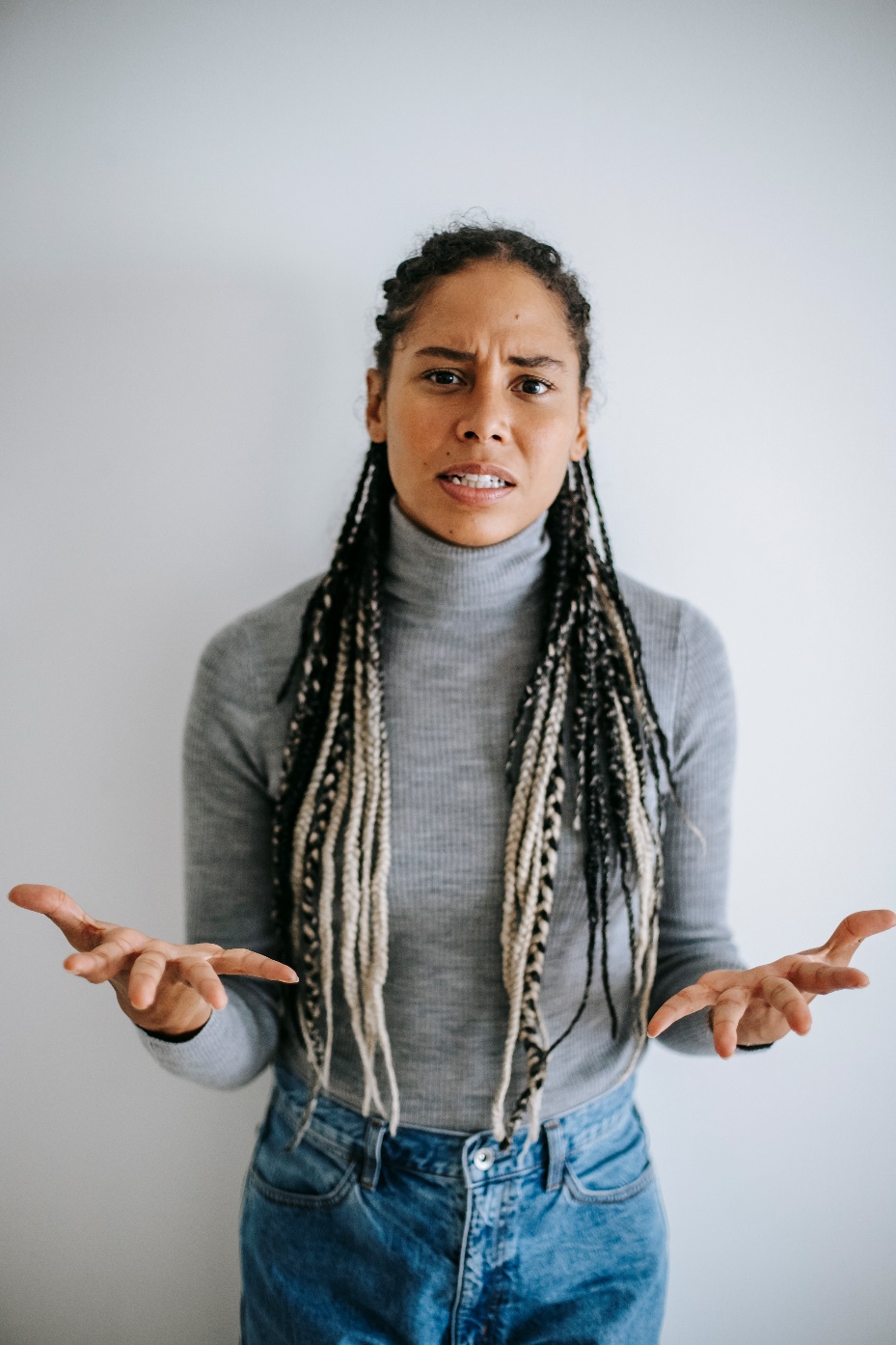 Taipumukselliset piirteet
yksilölliset tavat toimia ja reagoida 
erottavat yksilöt toisistaan

 Taipumukselliset piirteet kuvaavat mm.:
miten ihminen reagoi
miten voimakkaasti ihminen reagoi
millaisiin asioihin ihminen kiinnittää huomiota
© SANOMA PRO, TEKIJÄT ● MIELI 5 YKSILÖLLINEN JA YHTEISÖLLINEN IHMINEN, Kuva: Pexels
temperamentti
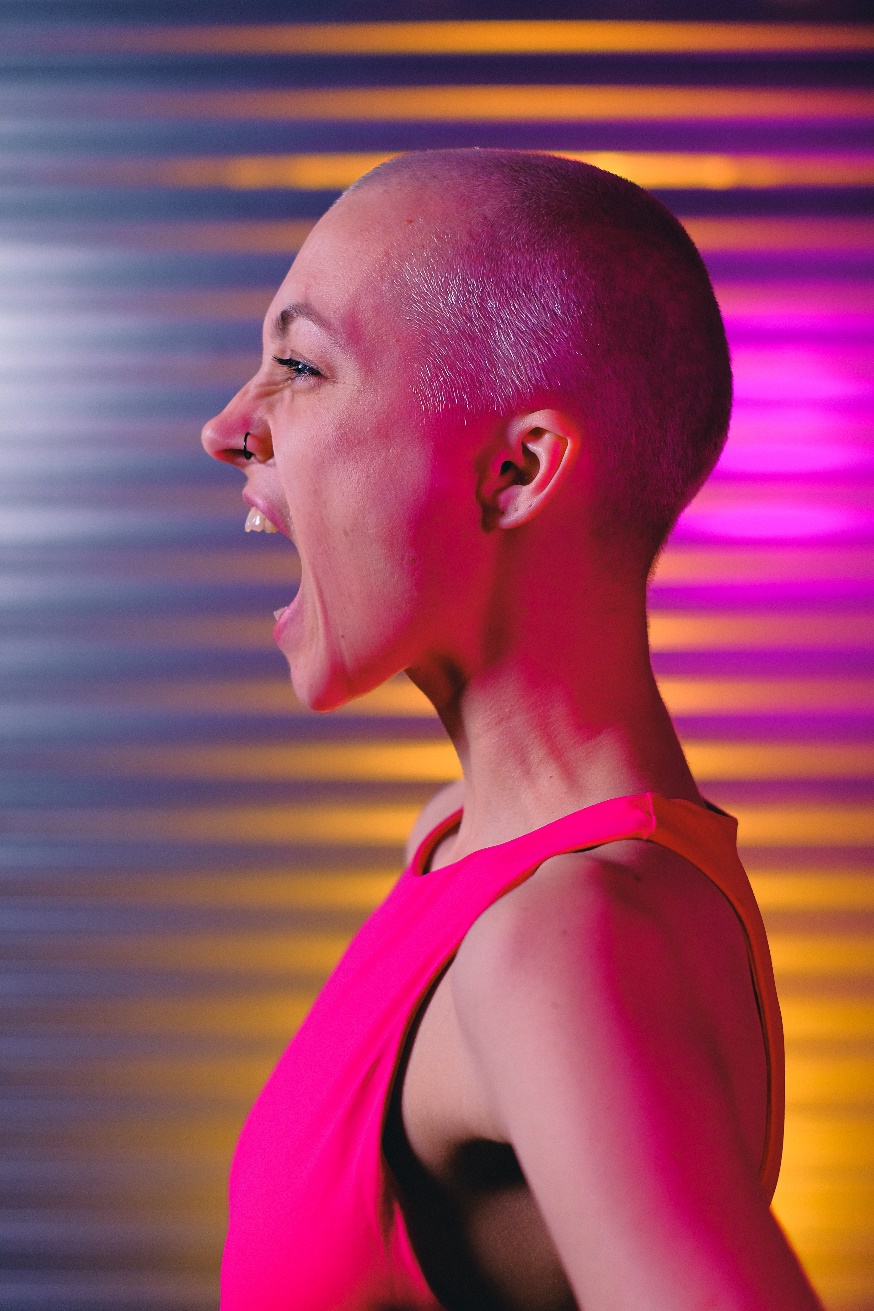 Temperamentti
Yksilöllinen ja synnynnäinen toimintatyyli ja reagointitapa

 Rothbartin temperamenttimalli
reaktiivisuus: automaattinen reaktio erilaisiin tapahtumiin
taipumus kokea myönteisiä tunteita
taipumus kokea kielteisiä tunteita
itsesäätely: kehityksen myötä kypsyvä taito, joka säätelee reaktiivisuutta
 Temperamentin vaikutus näkyy erityisesti stressaavissa tilanteissa ja avoimissa tilanteissa.
© SANOMA PRO, TEKIJÄT ● MIELI 5 YKSILÖLLINEN JA YHTEISÖLLINEN IHMINEN, Kuva: Pexels
Temperamentin ja ympäristön yhteensopivuus
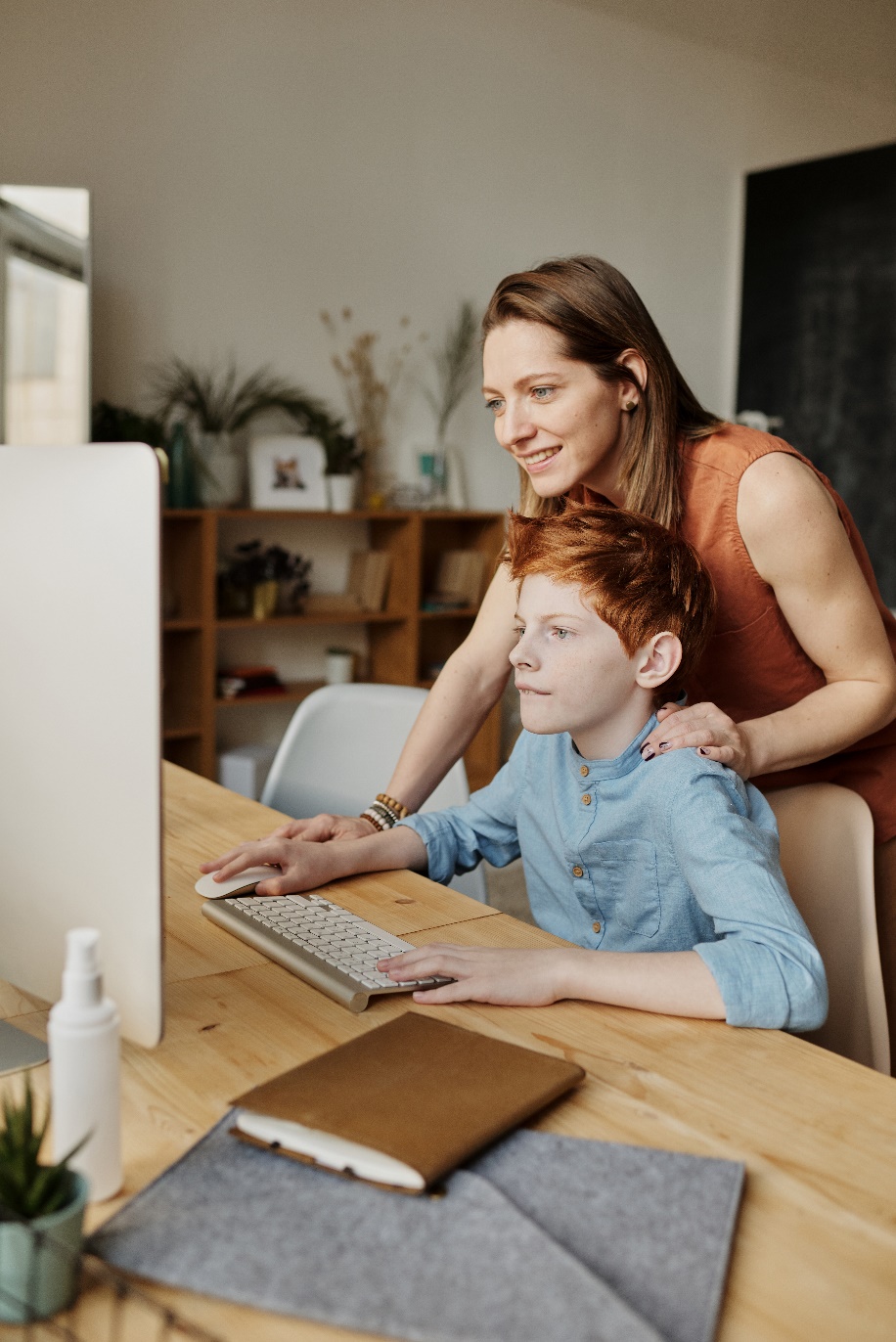 Kuvaa, miten hyvin ympäristö sopii yhteen ihmisen temperamentin kanssa.
 Huono yhteensopivuus: ympäristö ei tue henkilön temperamenttia
heikentää ihmisen toimintakykyä, koska häntä ei hyväksytä sellaisena kuin hän on
 Temperamentin ja ympäristön yhteensopivuus ei tarkoita samankaltaisuutta.
helposti hermostuva lapsi hyötyy luultavasti kärsivällisestä ympäristöstä
© SANOMA PRO, TEKIJÄT ● MIELI 5 YKSILÖLLINEN JA YHTEISÖLLINEN IHMINEN, Kuva: Pexels